Materials development and characterization
Prof Glikeria Kakali, NTUA
Objectives: 
exploit CDW streams as raw materials, constituents, reinforcing/functional  agents in GI panel
improve the performance of GI layers through the incorporation of CDWs
characterize CDWs and final products
10 CDWs were used  for developing  11 products to be incorporated in GI panel
wood fibers
plastic fibers
textile fibers
geopolymer
insulation layer
MOC
PCMs aggregates
adhesive
Al frame
green wall cassette
plant substrate
plastics
textiles
wood
bricks
glass
EPS
PU
concrete
cement
Al/stainless steel scrap
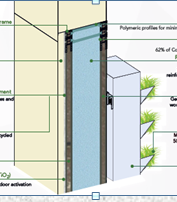 Involved partners: NRGIA, LEITAT, CID, UBRUN, NTUA,  COLL, ALCN, Cnano
10.10.2019
24th October 2019, Bari, Italy
2
PE Fibers
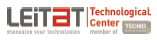 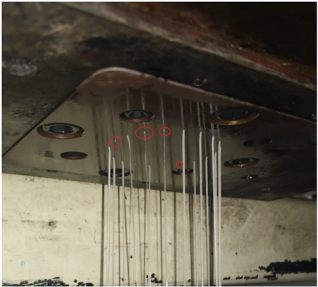 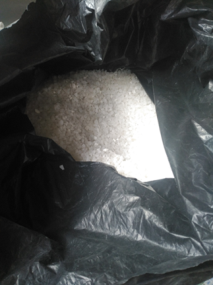 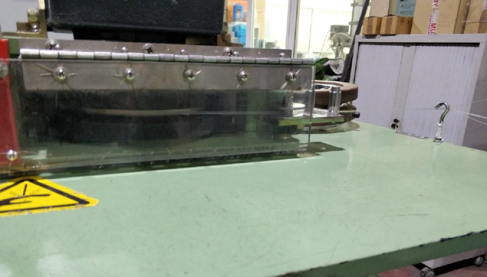 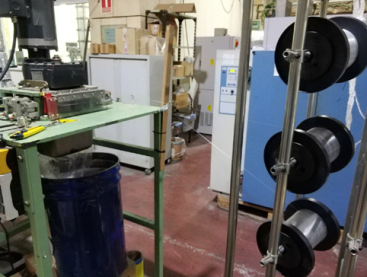 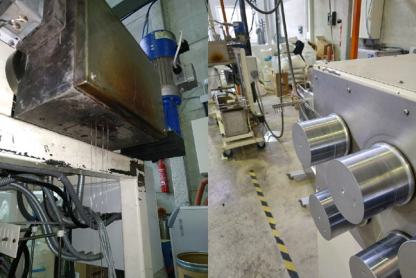 Processing
Processing (addition of plasticizer)
 Extrusion
Pellets from CDW
Spinning
Cutting
8.5 kg
PE fibers
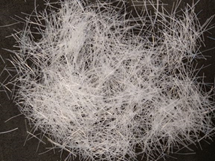 geopolymer layer
(UBRUN/NTUA)
10.10.2019
24th October 2019, Bari, Italy
3
Wood Fibers
Processing
1
2
3
4
5
Obtaining individual fine fibers by mechanical treatment
Hydrothermal treatment
(95oC, 30 min)
Dried (60oC overnight)
Filtration  and washing
Morphological analysis
MDF chips
MDF pulp
MDF fibers dried
Fiber blocks
Fine fibers
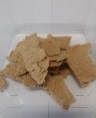 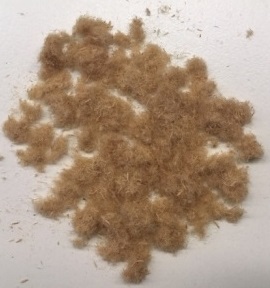 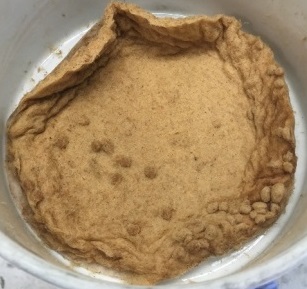 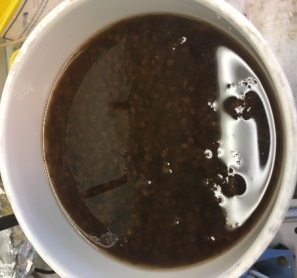 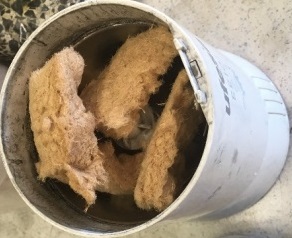 MOC layer (UBRUN)
20 kg
PU layer (CID)
10.10.2019
24th October 2019, Bari, Italy
4
Textile Fibers
1
2
3
Washing
Cutting
4
1st Grinding
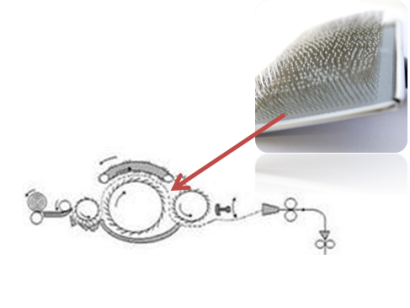 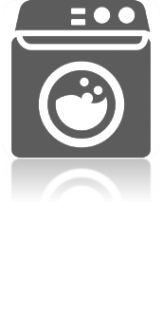 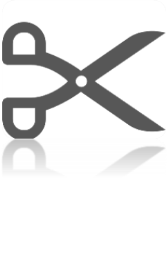 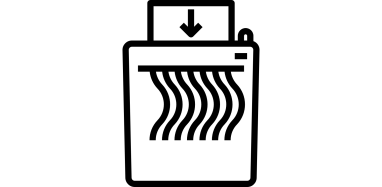 Textiles as received
Fibers obtained after  1st Grinding
Fibers obtained after 2nd Grinding
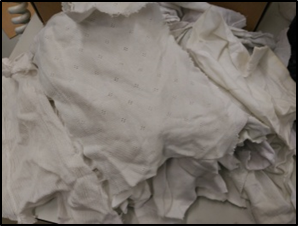 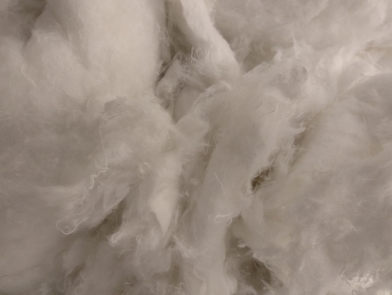 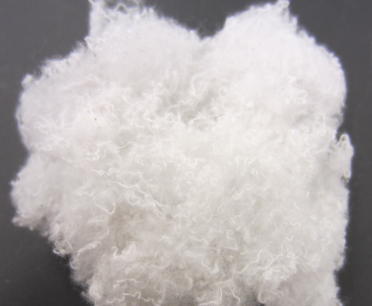 6.5 kg
Substrate in green wall (ALCN)
10.10.2019
24th October 2019, Bari, Italy
5
Geopolymer layer
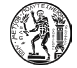 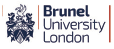 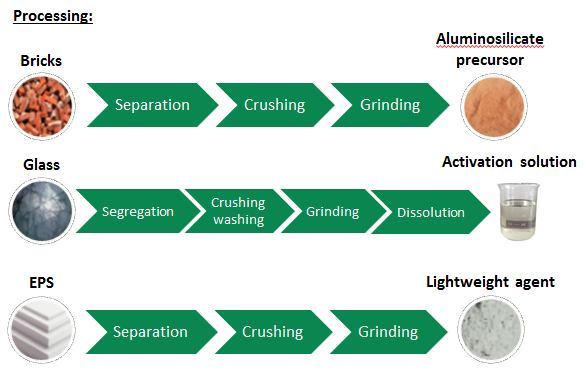 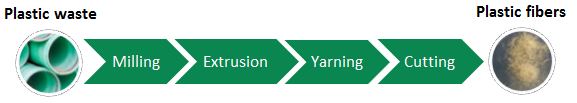 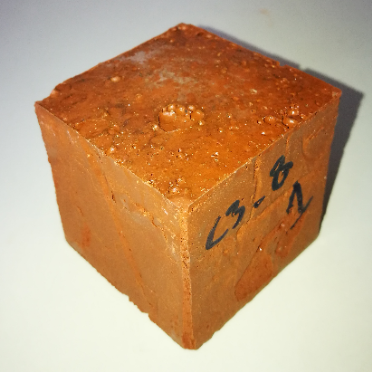 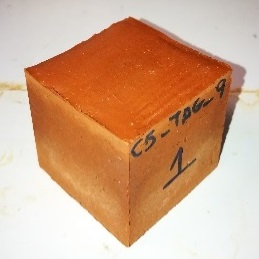 Precast component
Comp. strength: 43 MPa
Flex. strength:   4 MPa  
Density:   2 g/cm3
CDW content: 91% w/w
Lightweight component
Comp. strength:  15 MPa
Flex. Strength: 3.2 MPa
Density: 1.3 g/cm3
CDW content: 92% w/w
10.10.2019
24th October 2019, Bari, Italy
6
Issues due to the dimensions of the layers

    drying shrinkage	                 warping/cracking

increase fiber length	                   add 6% CAC
    from 6 to 12 mm	                 cure under lid
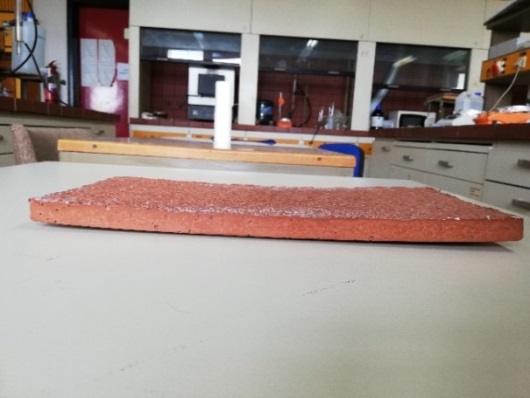 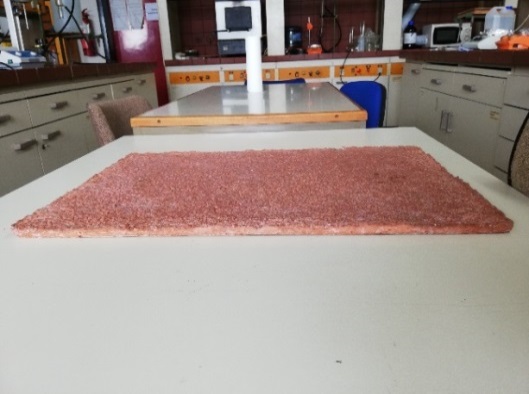 Geopolymer layer showing warping/cracking
Final geopolymer layer
COOLH
12.5 m2/240 Kg
10.10.2019
24th October 2019, Bari, Italy
7
PU foam layer
too high density
1st  approach: produce fresh PU from recycled PU
too low mechanical properties
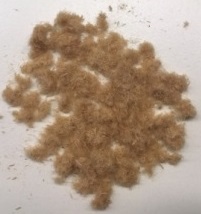 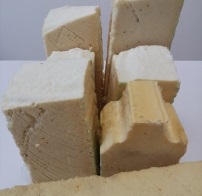 2nd approach: use pristine PU – use CDWs as fillers
wood fibers
PU foam
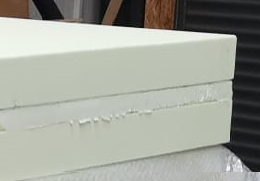 COOL/AVR
95 m2/85 kg
10.10.2019
24th October 2019, Bari, Italy
8
Magnesium Oxychloride Cement (MOC)
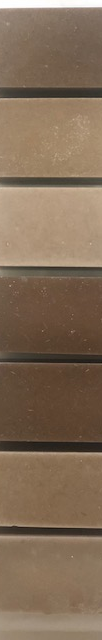 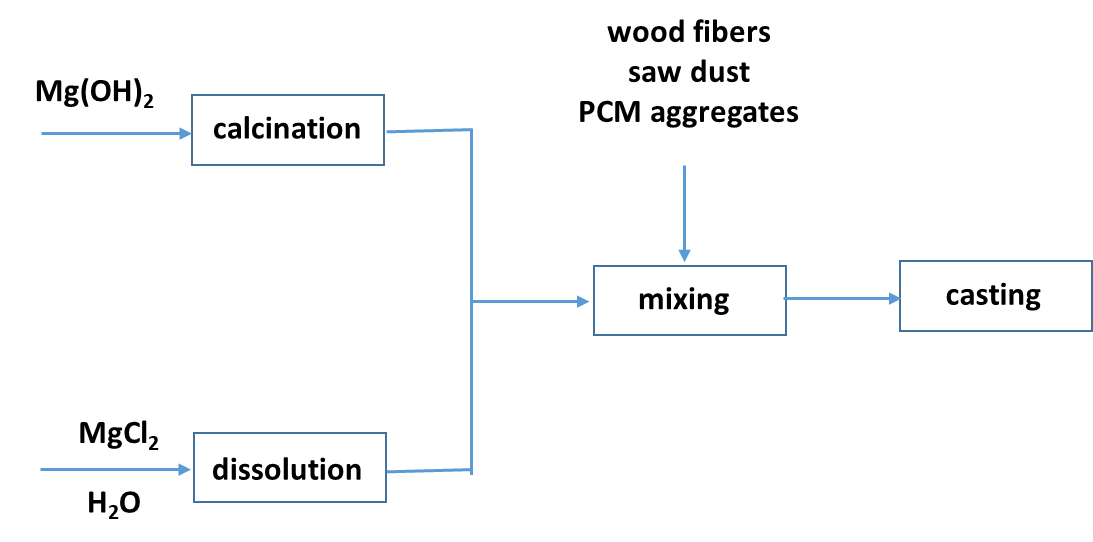 20% w/w CDW  content 
(aggregates, fibers, saw dust)
130 kg
COOL/AVR
10.10.2019
24th October 2019, Bari, Italy
9
Aggregates with PCMs
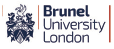 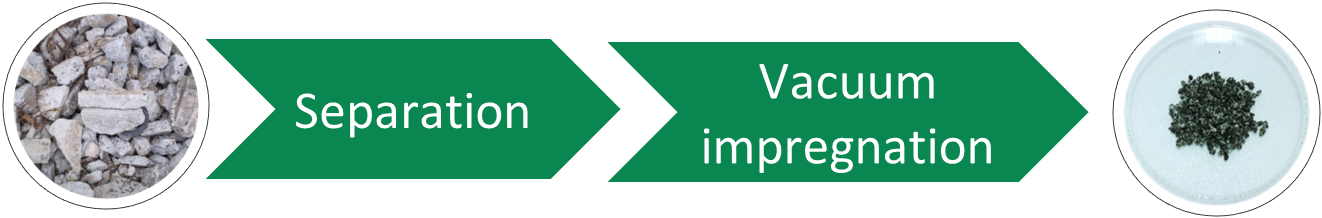 50% w/w CDW  content 
(concrete aggregates)
19 kg
MOC layer
10.10.2019
24th October 2019, Bari, Italy
10
Structural adhesive
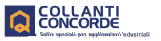 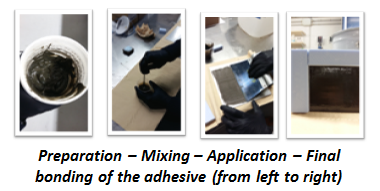 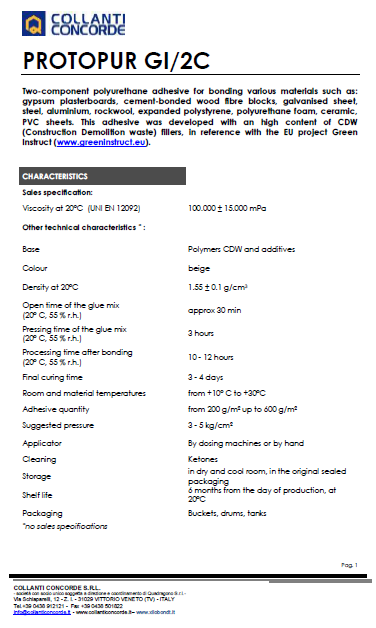 CDW  content (cement powder) : 62% w/w
CID
7.5 kg
10.10.2019
24th October 2019, Bari, Italy
11
Photocatalytic Paint
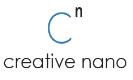 TiO2/SiO2 nanopowder doped with thiourea
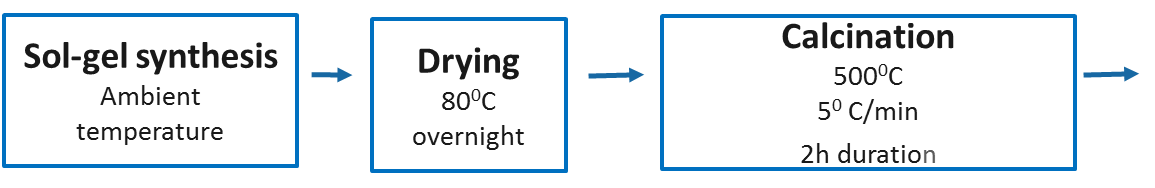 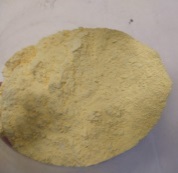 Synthesis of 
photocatalytic powder
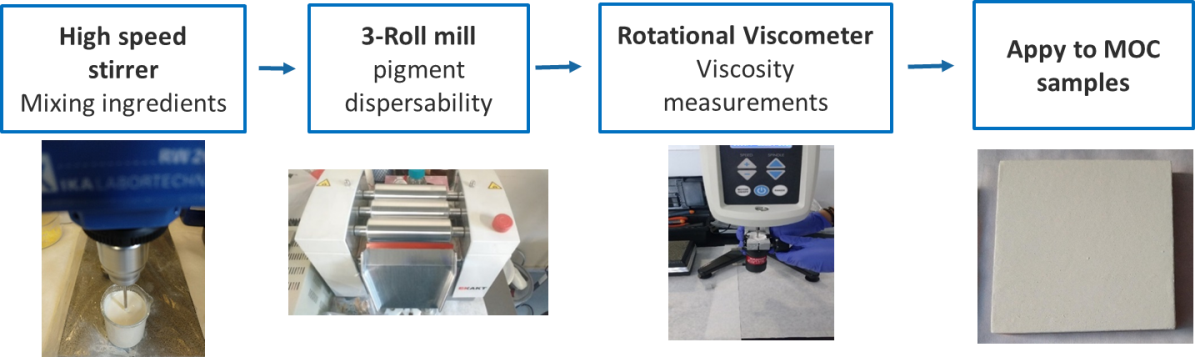 Synthesis of 
paint
up scaling
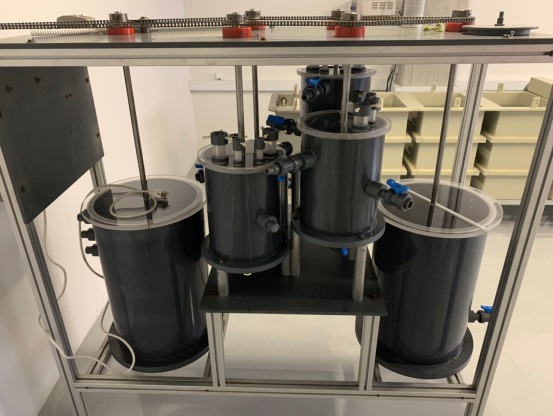 4 L
ACCIO/STRESS
10.10.2019
24th October 2019, Bari, Italy
12
Extrusion/casting of geopolymer and MOC
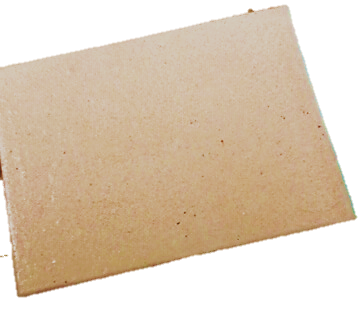 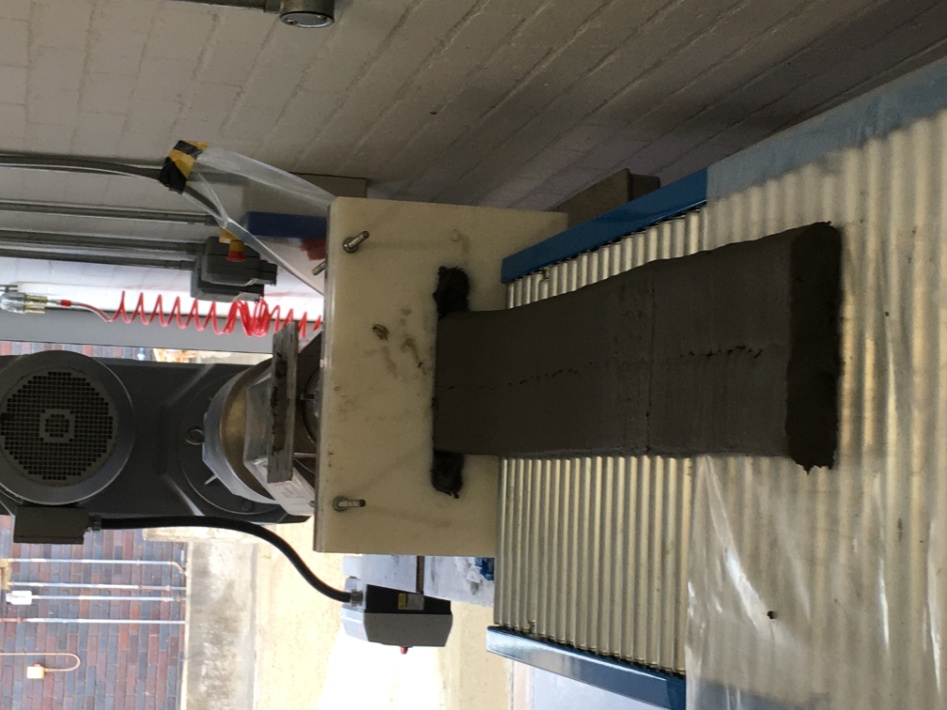 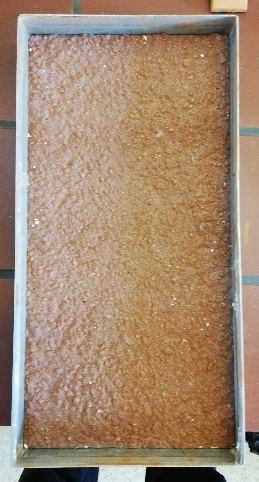 10.10.2019
24th October 2019, Bari, Italy
13
Characterization of materials
Measurement database  
http://www.greeninstruct.eu/technology-transfer/
Info Part 
list of samples
techniques
Instrumentation
measurement conditions
Measurement Part
Raw measurement files
7 partners
27 techniques 
454 samples
Available upon request
open access
10.10.2019
24th October 2019, Bari, Italy
14
CDW content in GI panel
10.10.2019
24th October 2019, Bari, Italy
15
Conclusions
plastics, textiles, wood, bricks, glass, EPS, PU, concrete, cement, Al/stainless steel scrap
10 CDW streams were valorized as raw materials, constituents, reinforcing/functional  agents in GI panel
fibers, geopolymers, insulation layer, MOC, PCMs  aggregates, adhesive, frame, green wall cassette, plant substrate
11 products were developed and incorporated in the GI panel
The GI panel contains 80% w/w CDWs
10.10.2019
24th October 2019, Bari, Italy
16
Thank you for your attention
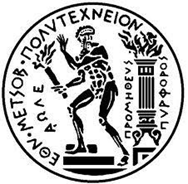 Dr Glikeria Kakali
kakali@central.ntua.gr